TransformationMontgomery
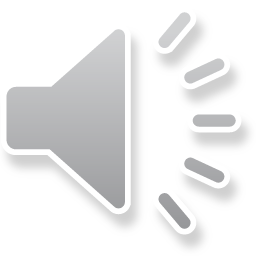 The Path out of Poverty
One neighborhood at a time
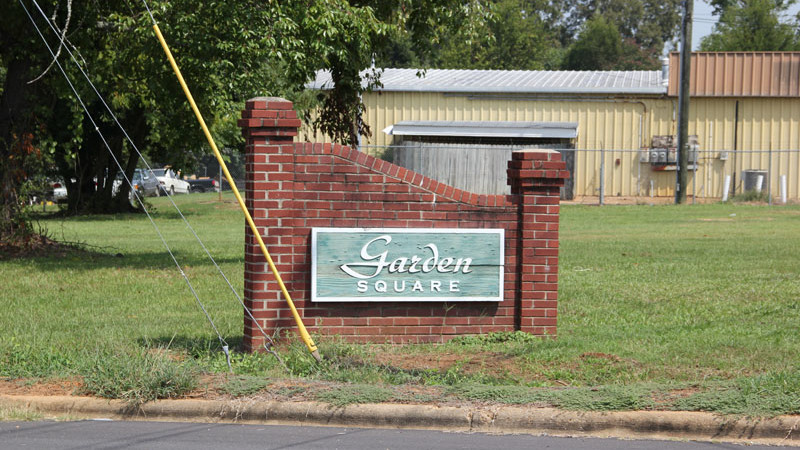 One family at a time
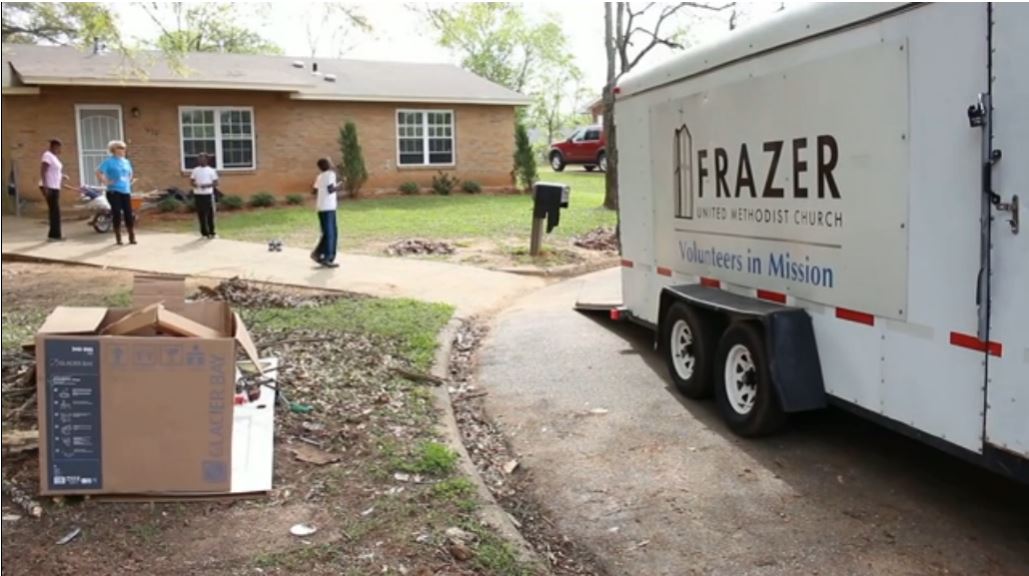 Insert image from TM website?
One child at a time
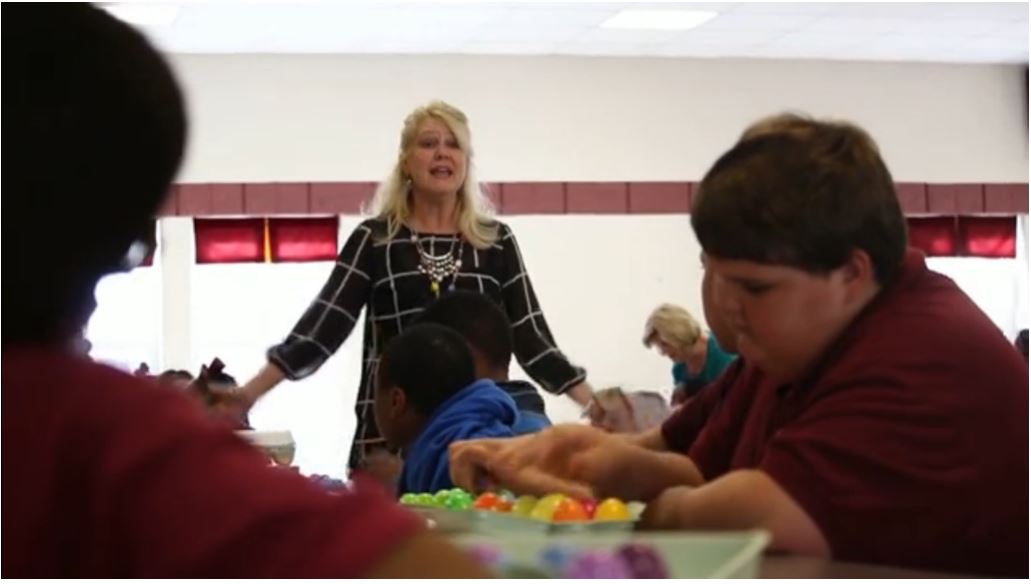 Insert image from TM website
One room at a time
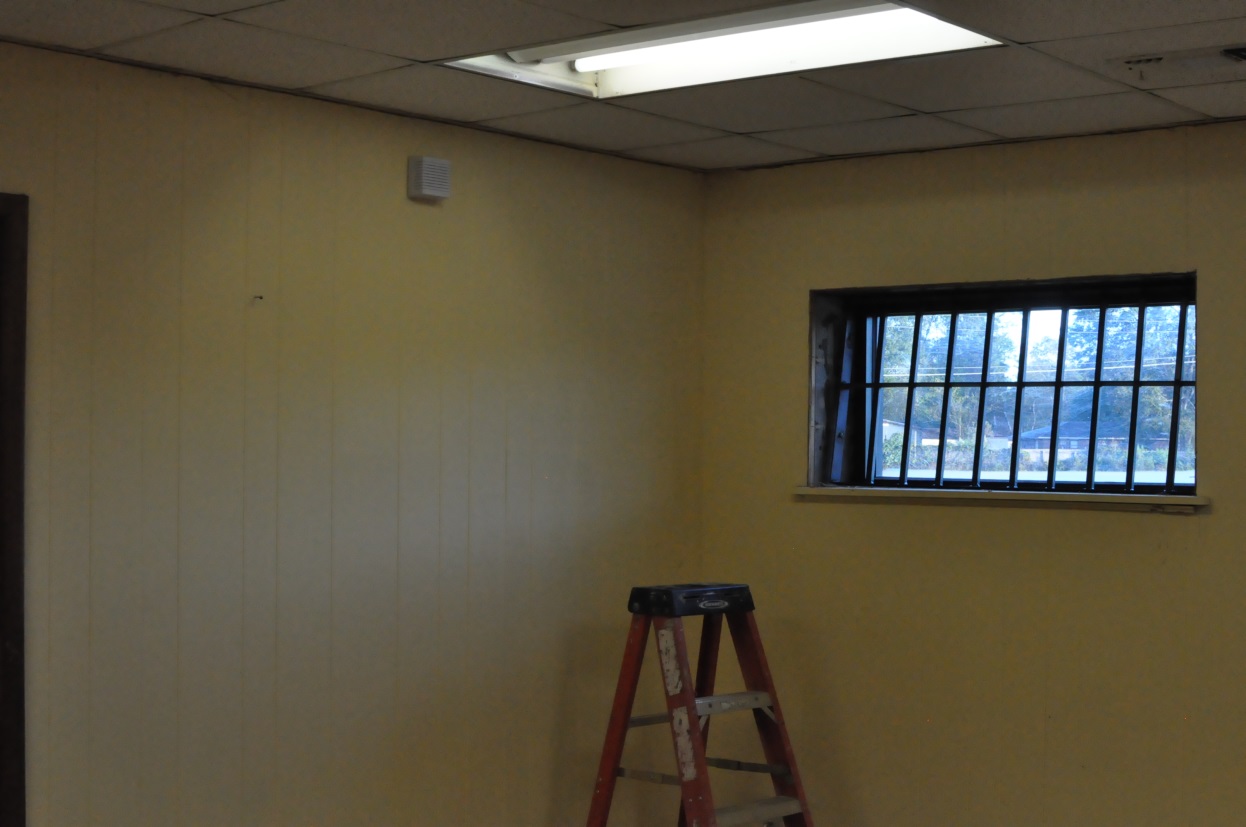 The Art Room


Leadership Montgomery Class XXXII
Group 6
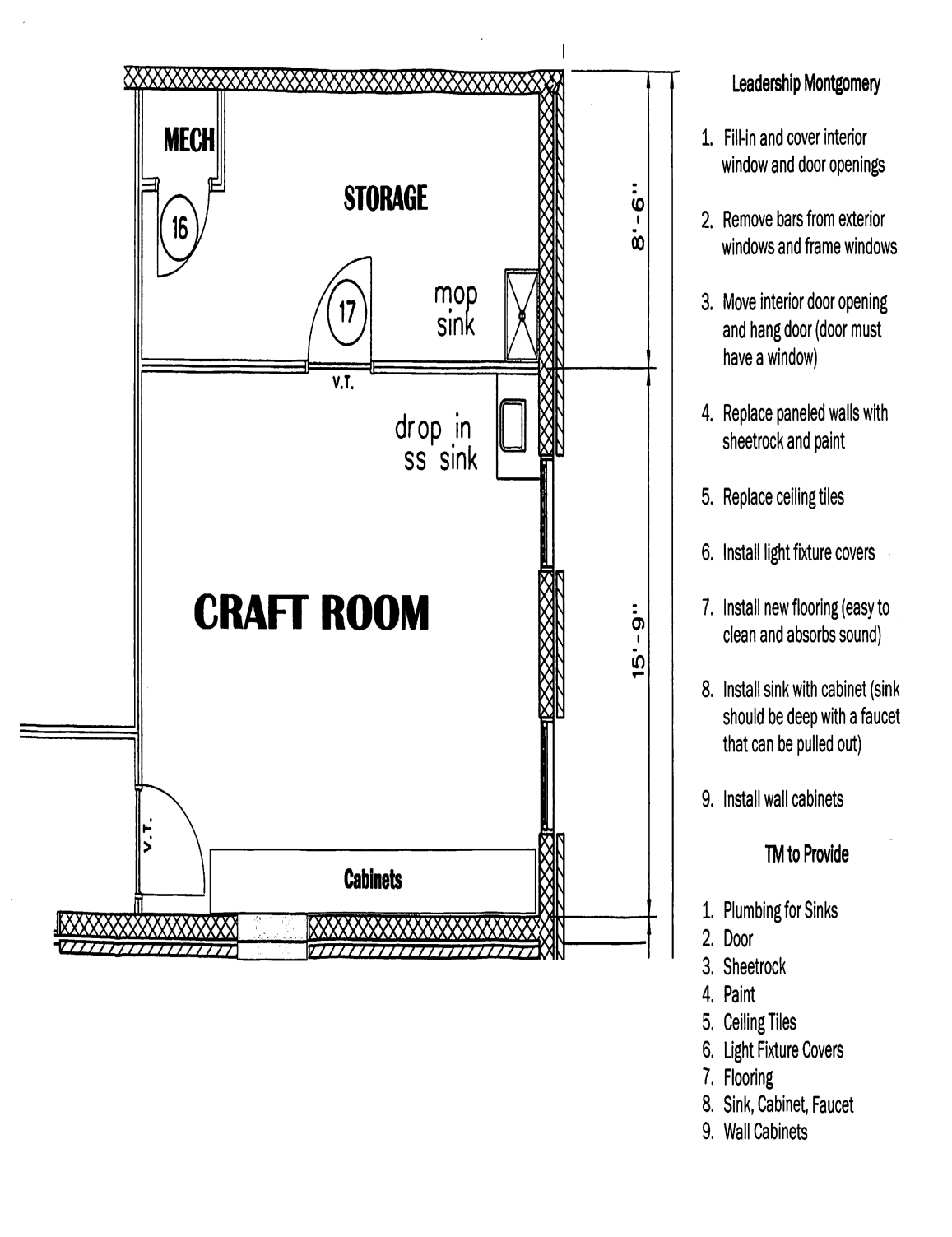 One of Transformation  Montgomery’s outreach initiatives focuses on after school and summer enrichment programs for the children of Garden Square and Chisholm Elementary School.
The goal of the enrichment programs is to introduce the children to experiences and opportunities which are not normally received through the traditional educational process.
In order to be successful, Transformation Montgomery identified the need to have a community center for these activities to take place.
From this need, the idea of the Transformation Center developed.
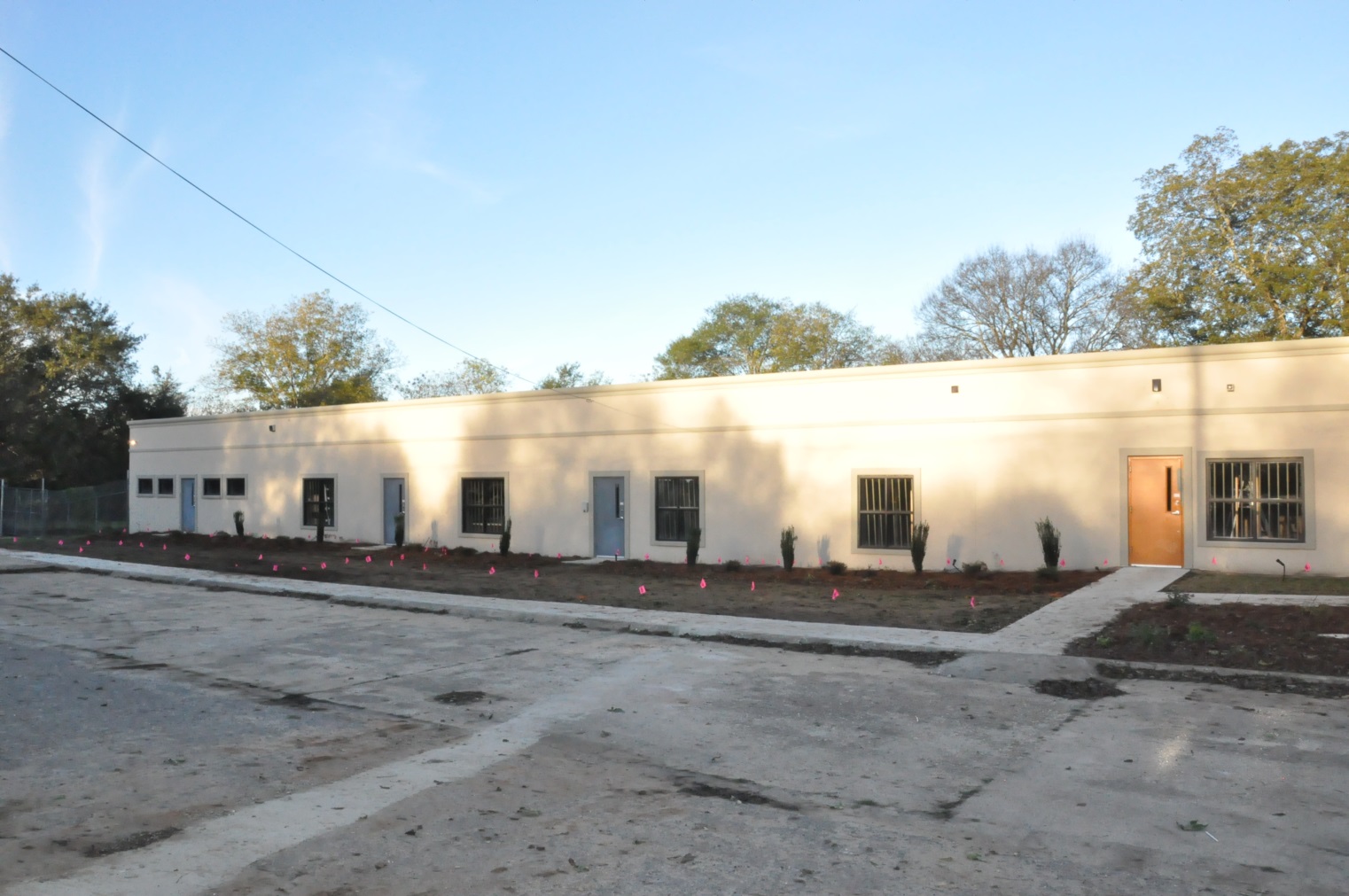 A need to provide arts and music enrichment for the children of the community was identified; subsequently, a classroom in the new Transformation Center was designated for this purpose.
Our band of rugged individualists, with nothing more than our wits and good looks, accepted the monumental task of renovating and “transforming”  one of the classrooms into an arts and music room.
The
BrainTrust
Christy & Adam
Russ & EdJust happy to be part of Team 6!
Duane & DamonResearching Hydroponics
Stacy Photographer Extraordinaire!
“Before”Looks a little like a jail cell
Or maybe just a storage room
After a long, hard day….success!
Wait, that’s not right….
Adam the ObserverHe warned us he was no handyman.
“With a ho-heave-ho and lusty yell,They swung a beam and a sidewall fell.”

— Carmelo Benvenga
Why yes, there was a wall there.
Nasty stuff up there!
Duane’s testing Transformation Montgomery’s new transporter…  Beam me up!
Now THAT’S a hard day’s work!
“Am I a builder who works with care,

Measuring life by the rule and square?”


— Carmelo Benvenga
Ed drew the short roller.
Long smooth strokes
Russ and Ed have mad skills!
Duane drew the short brush.
Teamwork makes the dream work!
Stacy making sure she was present and accounted for
Look at those walls….4 coats of paint!!!!!
Cold weather cleanup…brrrr
Christy’s porch and the beginning of shelves
Christy’s cat and shelves looking more like shelves
Stacy’s dogs….because Christy’s cat got a cameo
Sanding and sweating
Russ lost cutting in privileges; Damon took charge.
Not a plumber but(t)…..
Admiring her work….girl has serious talent!
Russ before he lost cutting in privileges.
NOT 4 coats of paint for the shelves
Stacy’s hand…again making sure she was accounted for
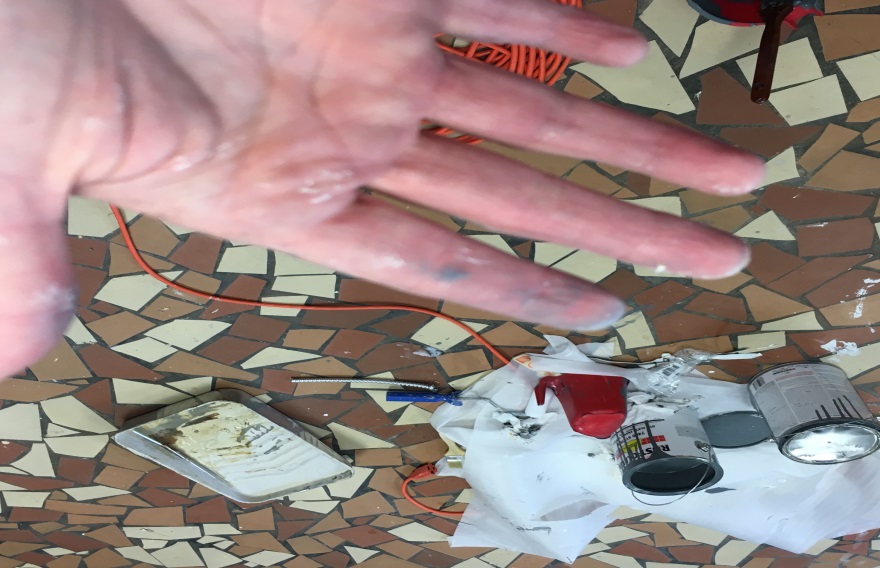 Ooooohhhh Ahhhhhhh
Thanks to Jackson Thornton for their donation to the project!
“Am I shaping my deeds by a well-made plan,
Patiently doing the best I can?
Or am I a wrecker who walks the town,
Content with the labor of tearing down?”

— Carmelo Benvenga
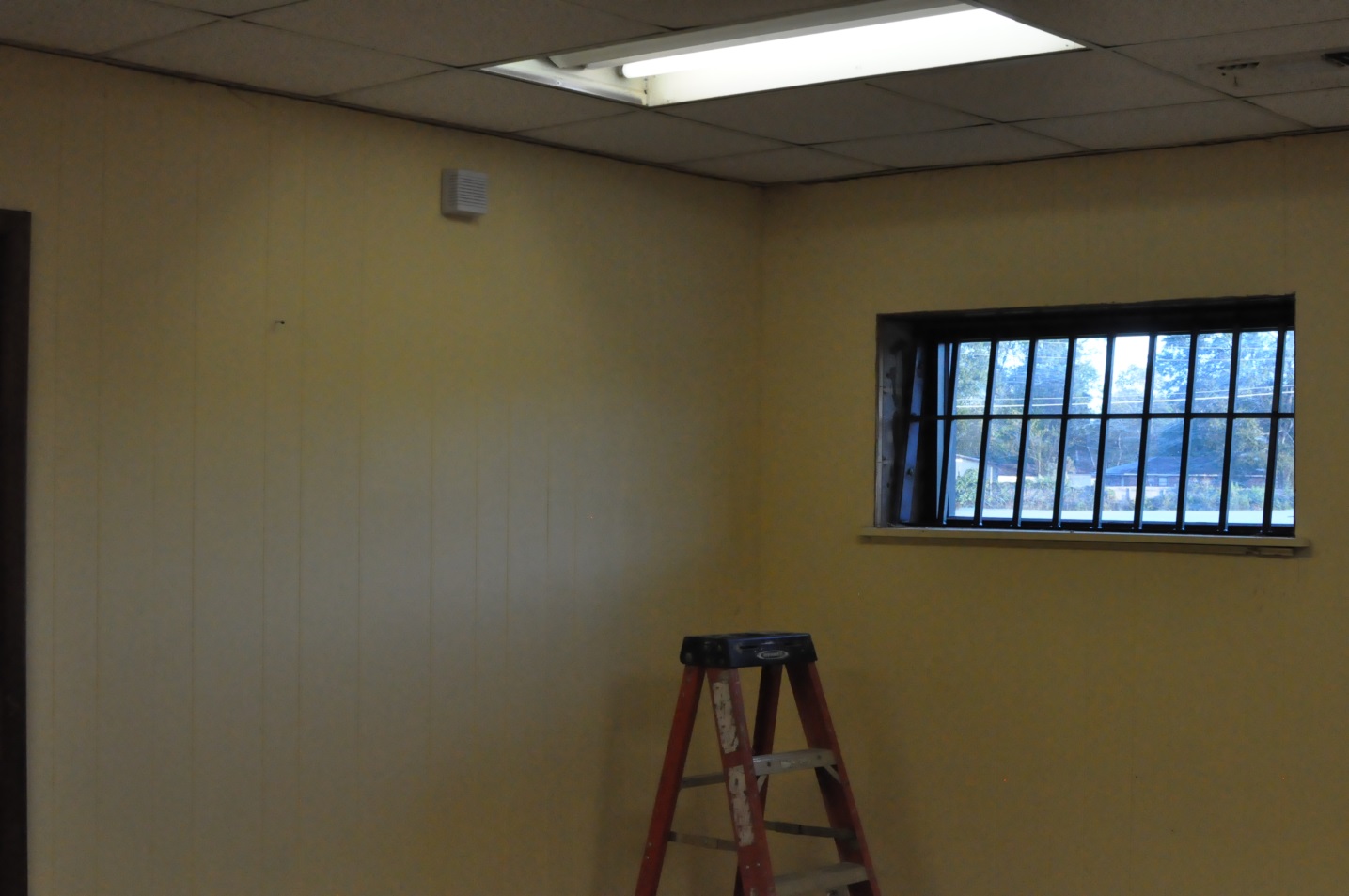 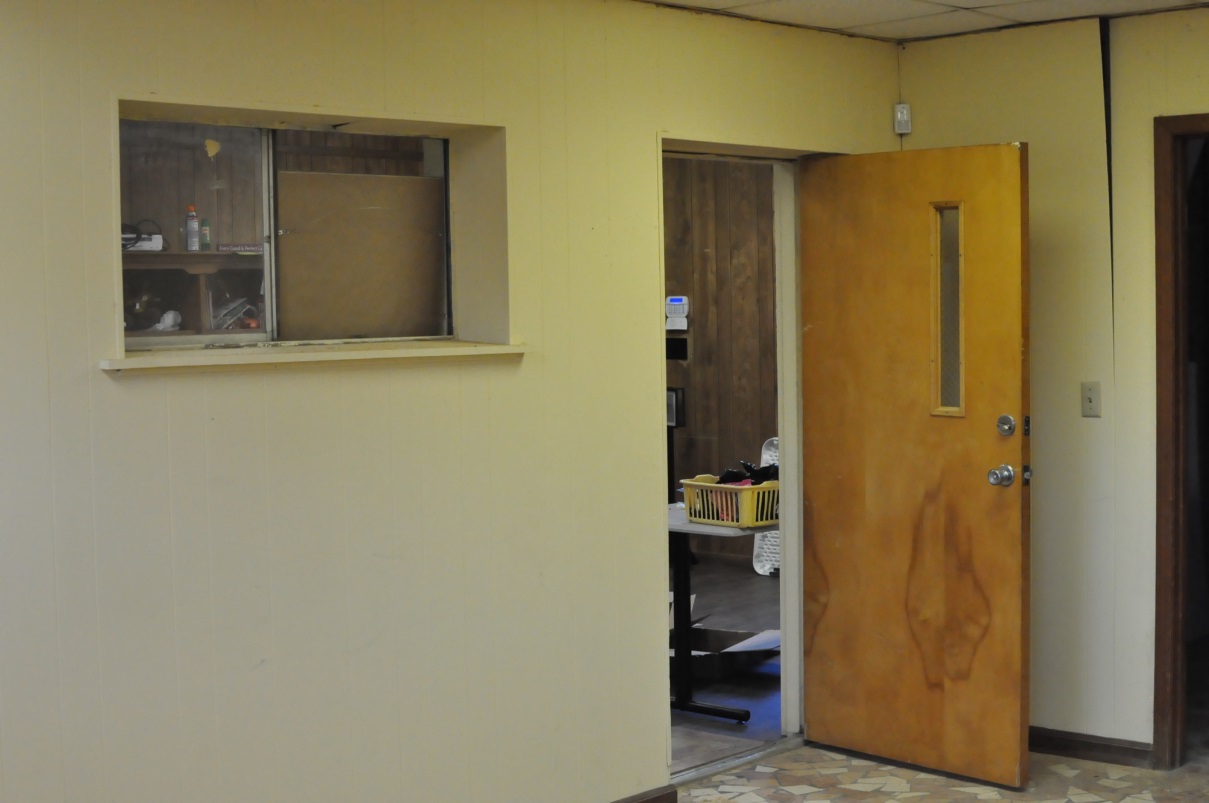